[Speaker Notes: Chapter 14: Plan of Care]
Chapter 14Plan of Care
[Speaker Notes: Chapter 14: Plan of Care]
Introduction (1 of 2)
The plan of care
Enables every health care team member to provide consistent patient care
Designed to:
Establish a course of action
Define patient care priorities
Better the patient’s health
[Speaker Notes: Lecture Outline 

I. Introduction
A. 	The plan of care
1.	The plan of care is one tool that enables every member of the health care team to provide consistent patient care.
2.	The plan of care is designed to establish a course of action for patient care, including defining patient care priorities, with the ultimate goal of bettering the patient’s health.]
Introduction (2 of 2)
The plan of care centers on:
Education
Disease/injury management
Appropriate referrals
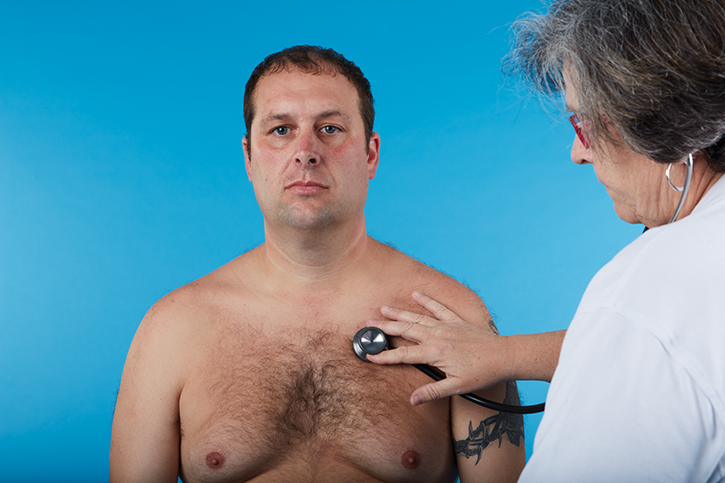 © Jones & Bartlett Learning.
[Speaker Notes: Lecture Outline 

3.	The plan of care centers on:
a.	Education
b.	Disease and injury management
c.	Appropriate referrals to outreach services and health care providers 
4.	The role of the community paramedic is to implement the plan of care.]
Plan of Care (1 of 13)
Integrated care
Essential to ensure patient care is delivered effectively, efficiently, consistently
Health care providers work together to share:
Patient information
Plan of care
[Speaker Notes: Lecture Outline

II.  Plan of Care
A. 	Integrated care
1. 	In years past, caregivers from a variety of disciplines (eg, nursing, social work) created and followed their own individual plans of care in managing a patient.
2.	Today it is recognized that integrated care is essential to ensure that patient care is delivered effectively, efficiently, and consistently.
3.	In integrated care, health care providers work together by sharing:
a.	Patient information
b.	Plan of care
i.	Providers no longer rely on the patient to share vital information with each health care provider]
Plan of Care (2 of 13)
A single plan of care
Implemented by all health care providers for patient
Providers work in concert to achieve desired outcomes
Delineates specific care while allowing for timely revisions based on patient’s status
[Speaker Notes: Lecture Outline

4. 	A single plan of care is implemented by all of the health care providers for the patient so that everyone works in concert to achieve the desired patient outcomes.
5.	The plan of care delineates specific care to be provided to the patient while allowing for timely revisions to the plan based on changes in the patient’s status.]
Plan of Care (3 of 13)
Plan of care outlines:
Clinical assessments, treatments, procedures
Food plans
Activity and exercise therapy
Patient education
Other activities necessary to improve the patient’s health
[Speaker Notes: Lecture Outline

6.	The plan of care outlines:
a.	Clinical assessments, treatments, and procedures
b.	Food plans
c.	Activity and exercise therapy
d.	Patient education
e.	Other activities necessary to improve the patient’s health]
Plan of Care (4 of 13)
The plan of care is a blueprint for community paramedic to follow.
It provides
Direction for implementation
A framework for evaluation of the patient’s response to designated actions
[Speaker Notes: Lecture Outline

7.	The plan of care is a blueprint for the community paramedic to follow, providing:
a.	Direction for implementation
b.	A framework for evaluation of the patient’s response to the designated actions]
Plan of Care (5 of 13)
Expected outcomes: specific objectives written in the plan
Assist community paramedic to assess when goal has been met
Provide direction for both patients’ and providers’ activities
Used as criteria to evaluate the effectiveness of the plan of care
[Speaker Notes: Lecture Outline

8.	Expected outcomes are specific objectives that lead to the attainment of the goals written in the plan of care.
a.	Assist the community paramedic in evaluating progress toward a goal and in determining when a specific goal is met
b.	Provide direction for both patients’ and providers’ activities
c.	May also be used as criteria to evaluate the effectiveness of the plan of care]
Plan of Care (6 of 13)
Plan of care should address 2 types of goals
Short term
Achievable in a short time; usually a week or less
Long term
Achieved over a longer period; weeks or months
Often used with chronic disease
Focus on prevention, education, self-management
[Speaker Notes: Lecture Outline

9.	A plan of care should address two types of goals:
a.	Short term
	i.	Should be achievable in a short time, usually a week or less.
b.	Long term
	i.	Expected to be achieved over a longer period, measured in weeks or months
	ii.	Most often used with chronic disease
	iii.	Focus on prevention, education, and mastery of self-management skills]
Plan of Care (7 of 13)
Other types of goals
Patient-centered goals
Observable goals
Singular goals
Factors
Measurable factors
Time-limited factors
[Speaker Notes: Lecture Outline

10.	 Other types of goals:
a.	Patient-centered goals 
	i.	Reflect expected behavior and responses resulting from interventions
	ii.	Example: “The patient will drink an 8-ounce glass of water three times a day.”
b.	Observable goals 
	i.	Allow the community paramedic to observe and record change that is taking place
	ii.	Observable changes may relate to physiology, knowledge, and behavior.
	iii.	Example: “The patient will increase ambulation by five additional steps each day.”
c.	Singular goals
	i.	Provide an opportunity for more precise evaluation and response to an intervention
ii.	Singularity allows the community paramedic to determine whether specific expected outcomes have been achieved and assists in determining whether modifications in the plan of care are needed. 
	iii.	Example: “The patient’s blood pressure will be less than 120/80 mm Hg by November 20.”
11.	 Factors:
a.	Measurable factors 
i.	Include goals and expected outcomes that provide a standard against which to measure actual outcomes
ii.	Measurable terms allow the community paramedic to objectively quantify changes in the patient’s status. 
iii.	Terms that specifically describe quality, quantity, frequency, and weight allow evaluation of the expected outcomes and determination of whether they have been achieved. 
iv.	Example: “Blood glucose will remain under 115 mg/dL.”
b.	Time-limited factors 
i.	Indicate when the expected response should occur, assisting the community paramedic and the patient in determining whether timely progress is being made and expected outcomes have been reached. 
ii.	On the predetermined date of evaluation, the community paramedic decides whether the expected outcome was achieved or whether a future evaluation date needs to be set because the expected outcome was not met.]
Plan of Care (8 of 13)
Formatting a plan of care 
Computerized forms
Epic charting
American Data’s Electronic Chart System
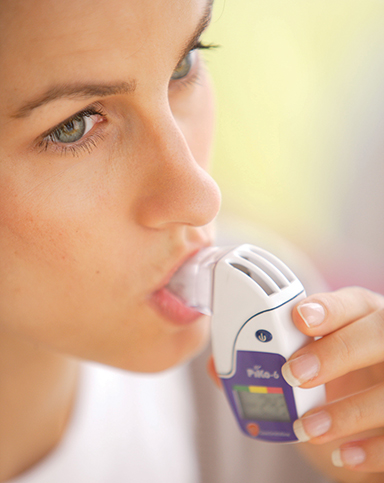 © Garo/Phanie/Science Source.
[Speaker Notes: Lecture Outline 

B. 	Formatting a plan of care
1.	The format of the plan of care may vary from one health care setting to another, whether hospital or clinic based, primary care, or fire department. 
a. 	Some plans of care take the form of charts and columns; others are narrative based.
2. 	The need to efficiently organize and share data throughout the entire span of the health care system has resulted in the publication of many standardized plans of care:
a.	Computerized forms
b.	Epic charting
c.	American Data’s Electronic Chart System
3. 	Standardized plans of care enable the community paramedic to adhere to the requirements of the continuum of care while enabling the primary care physician to create an individualized plan of care for the patient.]
Plan of Care (9 of 13)
Crafting a plan of care
Created around the patient’s needs
Typically created by the patient’s primary care physician or the medical director
[Speaker Notes: Lecture Outline

C. 	Crafting a plan of care
1. 	Regardless of a patient’s diagnosis, disease processes, and hospital admission status, every patient will have a plan of care created around his or her identified needs.
2.	Typically, the plan of care is constructed by the patient’s primary care physician or the medical director in accordance with local protocols.]
Plan of Care (10 of 13)
Some patients enter the community paramedicine program through a referral from a hospital.
Discharge planning: 
Plan detailing the patient’s continuing needs upon leaving the hospital
[Speaker Notes: Lecture Outline

3.	Some patients enter the community paramedicine program through a referral from a hospital as part of a discharge plan.
4.	Discharge planning: a plan detailing the patient’s continuing care needs upon leaving the hospital	
a.	Good discharge planning depends on:
	i.	Comprehensive patient and family education
	ii.	Safe and effective use of medication and medical equipment
	iii.	Health-promoting food plans
	iv.	Rehabilitation activities to maintain or regain independence
	v.	Referrals to outreach services
	vi.	Adherence to standards for personal hygiene and grooming.]
Plan of Care (11 of 13)
Discharge planner: 
Nurse or social worker from the hospital or post-hospital care facility who coordinates patient’s discharge
Primary care physician:
Signs off on the final discharge plan
Responsible for prescribing medications
[Speaker Notes: Lecture Outline

5.	The discharge planner, usually a nurse or social worker from the hospital or post-hospital care facility, coordinates a patient’s discharge.
6.	The patient’s primary care physician signs off on the final discharge plan and is responsible for prescribing medications.]
Plan of Care (12 of 13)
Modifying a plan of care 
The huddle
Biweekly or monthly meetings
Discuss patients in community paramedicine program
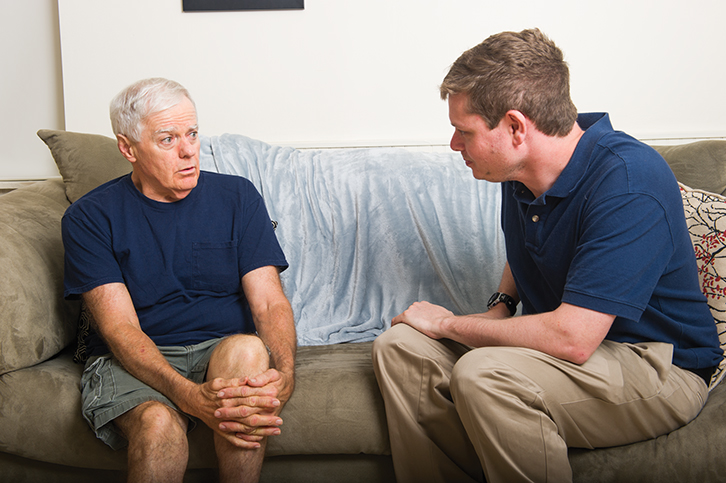 © Jones & Bartlett Learning.
[Speaker Notes: Lecture Outline 

D. 	Modifying a plan of care
1.	The community paramedic is an important player in the health care team huddle.
2.	Ideally, the huddle should transpire on a biweekly or monthly basis to discuss the various patients enrolled in the community paramedicine program.]
Plan of Care (13 of 13)
The huddle (cont’d)
Ongoing discussion of patient’s progress based on the plan of care
Community paramedic reports results of patient assessments during biweekly or monthly period
Medical director or primary care physician modifies plan of care based on patient’s status
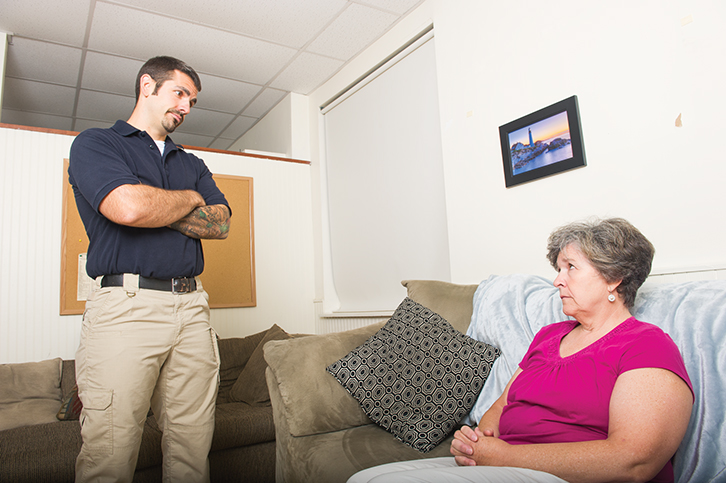 © Jones & Bartlett Learning.
[Speaker Notes: Lecture Outline

3.	These meetings:
a.	Promote collaboration
b.	Ensure that each provider is informed of the patient’s progress
c.	Allow for the identification of barriers in patient care
d.	Provide an outlet for determining solutions to barriers
4. 	An essential component of these regular meetings is the ongoing discussion of the patient’s progress based on the plan of care.
5.	During the huddle, the community paramedic reports the results of the patient assessments performed so that the plan of care can be modified by the medical director or the primary care physician based on the patient’s status.
a.	Modifying the plan of care in the presence of the patient’s entire health care team helps to ensure consistency of care.]
Implementation of Care (1 of 5)
Interventions
Actions taken by the community paramedic to help the patient move 
From the present state of health 
To the health state described in the expected outcomes of the plan of care
[Speaker Notes: Lecture Outline

III.  Implementation of Care
A. 	Interventions
1.	Implementation describes the actions initiated by the community paramedic to achieve the goals and expected outcomes of the plan of care.
2.	An intervention is an action taken by the community paramedic to help the patient move from the present state of health to the health state described in the expected outcomes of the plan of care.]
Implementation of Care (2 of 5)
Interventions can be in the form of:
Medication compliance
Education
Care for chronic disease
Referrals to outreach services or health care providers
[Speaker Notes: Lecture Outline

3.	Intervention can be in the form of: 
a. 	Medication compliance
b.	Education
c.	Care for chronic disease
d.	Referrals to outreach services or health care providers]
Implementation of Care (3 of 5)
Community paramedics must always follow diagnostic and treatment protocols of community paramedicine program.
Protocols define:
What community paramedic is permitted to treat
Types of treatment
[Speaker Notes: Lecture Outline

4.	Community paramedics must always follow diagnostic and treatment protocols of the community paramedicine program. 
a.	Protocols define what the community paramedic is permitted to treat and the types of treatment the community paramedic is permitted to administer.]
Implementation of Care (4 of 5)
Standing orders
Written by medical director
Orders specific to a patient and a condition
Used to:
Direct immediate care following patient assessment and identification of specific need
Select and administer interventions
[Speaker Notes: Lecture Outline

5.	Standing orders (also referred to as an order set) are orders specific to a patient and a condition.
a.	Standing orders are used to:
	i.	Direct immediate care following the patient assessment and identification of a specific need. 
	ii.	Select and administer interventions.]
Implementation of Care (5 of 5)
To select an appropriate intervention, the community paramedic uses:
Protocols 
Standing orders
[Speaker Notes: Lecture Outline

6.	Standing orders are also written by the medical director of the community paramedicine program.
7. 	With the use of protocols and standing orders, the community paramedic must use sound judgment in determining whether the intervention is correct and appropriate. 
8.	Contact the medical director if there are any questions about an intervention.]
Selecting Interventions (1 of 6)
To select an appropriate intervention, the community paramedic uses the plan of care’s:
Goals
Expected outcomes
[Speaker Notes: Lecture Outline

A. 	Types of interventions
1.	The community paramedic determines the interventions to apply based on the goals and expected outcomes of the plan of care.]
Selecting Interventions (2 of 6)
Three types of interventions
Physician initiated
Collaborative initiated
Community paramedic initiated
[Speaker Notes: Lecture Outline

2.	There are three types of interventions: 
a.	Physician initiated
b.	Collaborative initiated
c.	Community paramedic initiated]
Selecting Interventions (3 of 6)
Physician-initiated intervention
Based on patient’s medical diagnosis
Noted in the plan of care
Carried out by the community paramedic, nurses, and other health care providers
[Speaker Notes: Lecture Outline

3. 	Physician-initiated interventions are:
a.	Based on the patient’s medical diagnosis and noted in the plan of care
b.	Carried out by the community paramedic, nurses, and other health care providers according to their scope of practice]
Selecting Interventions (4 of 6)
Collaborative-initiated intervention
Requires knowledge, skill, expertise of multiple health care professionals 
Example: Stroke added to existing comorbidities of dementia and diabetes requires collaboration of multiple health care providers
[Speaker Notes: Lecture Outline

4.	Collaborative interventions require the knowledge, skill, and expertise of multiple health care professionals.
a.	Example: A recent stroke added to existing comorbidities of dementia and diabetes in a patient will require the coordination and collaboration of interventions from multiple health care providers, all focused on maintaining the patient’s present level of health.]
Selecting Interventions (5 of 6)
Patient who suffered a recent stroke would require:
Physical therapy
Occupational therapy
Medication reconciliation
[Speaker Notes: Lecture Outline 

b.	The patient would require:
	i.	Physical therapy
	ii.	Occupational therapy
	iii.	Medication reconciliation, as provided by a home health agency]
Selecting Interventions (6 of 6)
Community paramedic-initiated intervention
Interventions that the community paramedic determines are necessary to accomplish goals and expected outcomes
Must fall within the scope of practice of the community paramedic and the community paramedicine program
[Speaker Notes: Lecture Outline

5.	Depending on the scope of the community paramedicine program, the community paramedic may collaborate with the case manager to ensure that:
a.	The appropriate home health referral was made
b.	The home-based services are implemented
c.	Any barriers the patient may experience in accessing care are addressed
6.	Community paramedic-initiated interventions are interventions that the community paramedic determines are necessary to accomplish the goals and expected outcomes of the plan of care.
a.	These interventions must fall within the scope of practice of the community paramedic and the community paramedicine program.
b.	Interventions pertaining to monitoring, management, and education may be within the scope of practice of the community paramedicine program.
c.	Always check and follow local protocols.]
The Omaha System (1 of 9)
The Omaha system
A research-based, comprehensive practice and documentation standardized taxonomy designed to describe patient care
Three components:
Problems
Interventions
Outcomes
[Speaker Notes: Lecture Outline

V.  The Omaha System
A. 	Overview and example
1.	The Omaha system is a research-based, comprehensive practice and documentation standardized taxonomy designed to describe patient care.
2. 	The system includes three relational, reliable, and valid components, to be used together:
a.	Problems
b.	Interventions
c.	Outcomes]
The Omaha System (2 of 9)
Organization of plans of care
Introductory paragraph
Patient diagnosis
Defining characteristics
Expected outcome
[Speaker Notes: Lecture Outline

B. 	Organization of plans of care
1. 	In the Omaha system, plans of care are generally organized by major body system, in alphabetical order, and follow a logical progression:
a.	Introductory paragraph. A description of the patient’s condition, the reason for reaching this conclusion, and the goal for patient care
b.	Patient diagnosis. A diagnosis of the patient’s illnesses or injuries
c.	Defining characteristics.  Signs and symptoms, specific problems, related risk factors, and observations
d.	Expected outcome. Short-term and long-term goals that are expected to help improve the patient’s condition]
The Omaha System (3 of 9)
Organization of plans of care (cont’d)
Goals
Interventions
Community paramedic and health care team
Patient/family/caretaker
Time frames for implementation
Referrals
[Speaker Notes: Lecture Outline

e.	Goals. A statement of care goals, including a time frame to serve as a guide for determining what is realistic and workable for the patient
f.	Interventions. 
i.	Community paramedic and health care team interventions: primarily oriented toward patient assessment, performing interventions within the provider’s scope of practice, and patient education
ii.	Patient/family/caretaker interventions: actions to be performed after receiving instruction on how to perform the required interventions by a health care provider (eg, using an inhaler to control asthma)
g.	Time frames for implementation. An estimate of when services will occur and goals will be met; should be flexible enough to accommodate changes in the patient’s needs, local protocols, and any standing orders
h.	Referrals. A description of referrals for services, including services to be utilized once the patient graduates from the community paramedicine program or another health care provider’s scheduled services, such as a visiting nurse]
The Omaha System (4 of 9)
Sample plan of care—the physician:
Reviews the patient documentation
Reviews the patient’s history
Performs a patient interview and assessment
Reviews the patient’s diagnosis
Reviews the patient’s existing care plans
[Speaker Notes: Lecture Outline

C. 	Sample plan of care
1.	The example presented here illustrates how the Omaha system is used by a medical director or primary care physician in crafting a plan of care. To craft a plan of care, the physician does the following:
a.	Reviews the patient documentation
b.	Reviews the patient’s history
c.	Performs a patient interview and assessment
d.	Reviews the patient’s diagnosis
e.	Reviews the patient’s existing care plans]
The Omaha System (5 of 9)
Sample plan of care—the physician (cont’d)
Selects a care plan
Reviews the patient’s diagnosis and how it will impact patient’s condition and care
Identifies the expected outcomes
Customizes interventions based on patient’s needs or individualization of actions
[Speaker Notes: Lecture Outline

f.	Selects a care plan
g.	Reviews the patient’s diagnosis and how the diagnosis will impact the patient’s condition and the care of the patient or the individualization of etiologies
h.	Identifies the expected outcomes
i.	Customizes interventions based on the patient’s needs or the individualization of actions]
The Omaha System (6 of 9)
Sharon is a 55-year-old woman with terminal pancreatic cancer.
Stage IV pancreatic cancer 
Patient interview and assessment
Ineffective breathing patterns
Pain 
Grieving
The risk of infection and constipation
[Speaker Notes: Lecture Outline

2.	Sharon is a 55-year-old woman who was hospitalized with terminal-stage pancreatic cancer.
a.	Step 1: Review of Documentation
i.	Sharon is a 55-year-old single woman.
ii. 	Her diagnosis is stage IV pancreatic cancer. 
iii.	She is receiving 5 mg of morphine sulfate every 4 hours, oxygen, and Lasix for reduction of fluid retention.
b.	Step 2: Review of Patient History
i.	Sharon developed pancreatic cancer 3 years ago and experienced a recurrence 6 months ago. She has just completed chemotherapeutic drug treatment. 
ii.	She has developed fluid retention in her lung fields that requires repetitive draining. 
iii.	The priority goal of care is to keep her comfortable.
c.	Step 3: Patient Interview and Assessment
i.	The interview and assessment reveal that Sharon has diminished breath sounds in the lung bases, shallow respirations of 24 breaths/min, and crackles or rales in both lungs. She is alert, oriented, and able to move all extremities. She complains of exhaustion and generalized pain.
d.	Step 4: Review of Patient Diagnosis
e.	Step 5: Review of Existing Care Plans
Care will be provided for pancreatic cancer and immobility and the patient will receive hospice care.
f.	Step 6: Selection of Care Plan
 i.	With stage IV pancreatic cancer, the patient may experience ineffective breathing patterns, pain, grieving, and the risk for infection and constipation.]
The Omaha System (7 of 9)
All issues should be addressed within the plan of care, but this example focuses only on constipation.
[Speaker Notes: Lecture Outline

ii.	All should be addressed within the plan of care, but for clarity, this example focuses only on the risk of constipation.]
The Omaha System (8 of 9)
Physician individualizes Sharon’s:
Risks
Outcomes
He or she modifies standard interventions to:
Meet Sharon’s needs 
Facilitate expected outcomes
[Speaker Notes: Lecture Outline

g.	Step 7: Individualization of Etiologies
i.	Risk of constipation: Individualized
a)	Diminished defecation: Lack of mobility, lack of privacy, increased time spent in the semi-Fowler position, and reluctance to use a bedpan
b)	Muscle weakness: Abdominal muscle weakness resulting from her decreased mobility
c)	Decreased gastrointestinal motility due to decreased food and fluid intake, decreased activity, and increased anxiety
h. Step 8: Expected Outcomes
i.	The plan of care author identifies the outcomes expected for the patient if the care plan is followed. 
ii.	Outcomes: individualized. Patient will not experience constipation as evidenced by the following:
a)	Passage of soft, formed stool at least every other day
b)	Absence of abdominal pain and distention; no feelings of fullness or pressure
c)	No straining during defecation
d)	Ability to maintain a bowel routine and optimal comfort
i.	Step 9: Individualization of Actions
i. 	The author modifies the standard interventions to meet the needs of this patient and facilitate the expected outcomes.
ii.	Actions: individualized
a)	Assess Sharon every visit for signs and symptoms of constipation. Watch for pain, distention and feeling of fullness or pressure, straining, and absence of bowel movements for 3 or more days.
b)	Assess bowel sounds. Remain alert for any decrease or change.
c)	Prevent constipation:
1)	Encourage attempts with urges.
2)	Position appropriately with use of bedpan.
3)	Provide privacy.
4)	Offer music for relaxation.
5)	Encourage intake of high-fiber foods.
6)	Develop a plan for increased fluid intake.
7)	Recommend warm liquids in the morning to stimulate peristalsis.
8)  Monitor analgesic use, yet ensure pain management.
9)	Request milk of magnesia or other laxatives as needed.
10)	Report signs and symptoms of change to appropriate medical direction.]
The Omaha System (9 of 9)
To implement this plan of care, the community paramedic will:
Perform frequent assessments in the home 
Work collaboratively with family and other health care providers
[Speaker Notes: Lecture Outline

9.	Sample summary
a.	To implement this plan of care, the community paramedic will perform frequent assessments in the home and work collaboratively with family and other health care providers to ensure Sharon does not develop constipation.
b.	The desired outcome is accomplished through:
i.	Ongoing education regarding prevention
ii.	Encouraging behaviors that promote gastrointestinal mobility
iii.	Remaining attentive to the patient’s needs and concerns
iv.	Collaborating with other health care providers at the first symptom of constipation to circumvent any complications
c.	As with any plan of care, the focus remains on prevention and the promotion of well-being in the patient.]
Sample: Implementing a Plan of Care (1 of 3)
James is a 58-year-old man recovering from myocardial infarction and cardiac arrest.
The physician:
Assesses James 
Formulates a patient-centered plan of care
[Speaker Notes: Lecture Outline

VI.  Sample: Implementing a Plan of Care
A. 	Implementing a plan of care for James
1.	James Clark is a 58-year-old executive, husband, and father of three young women in their early twenties. 
a.	He is recovering from a severe myocardial infarction and cardiac arrest.
b.	He has a history of posttraumatic stress disorder with depression, following a lengthy time spent in active combat during his military service.
2.	The primary care physician assesses James and starts to formulate a patient-centered plan of care.]
Sample: Implementing a Plan of Care (2 of 3)
To implement this plan of care, the community paramedic will:
Perform frequent patient assessments
Implement initiatives, including identifying outreach services
[Speaker Notes: Lecture Outline

3.	To implement this plan of care, the community paramedic will:
a.	Perform frequent in-home visits and patient assessments, providing the patient with comfort and support
b.	Implement initiatives, including identifying appropriate outreach services in order for the patient to recover and begin self-management]
Sample: Implementing a Plan of Care (3 of 3)
Be attentive to subtle changes in the patient’s:
Vital signs, eating habits, activity level, sleeping patterns
Communicate any changes to the medical director or health care team during huddle
[Speaker Notes: Lecture Outline

4.	The community paramedic should be aware of and attentive to subtle changes in the patient’s:
a.	Vital signs
b.	Eating habits
c.	Activity level
d.	Sleeping patterns
	e.  These subtle changes may be signs of depression or anxiety. 
5.	The community paramedic should communicate any findings to the medical director or the health care team during a huddle to ensure the patient obtains the referrals to the proper health care and mental health resources.]